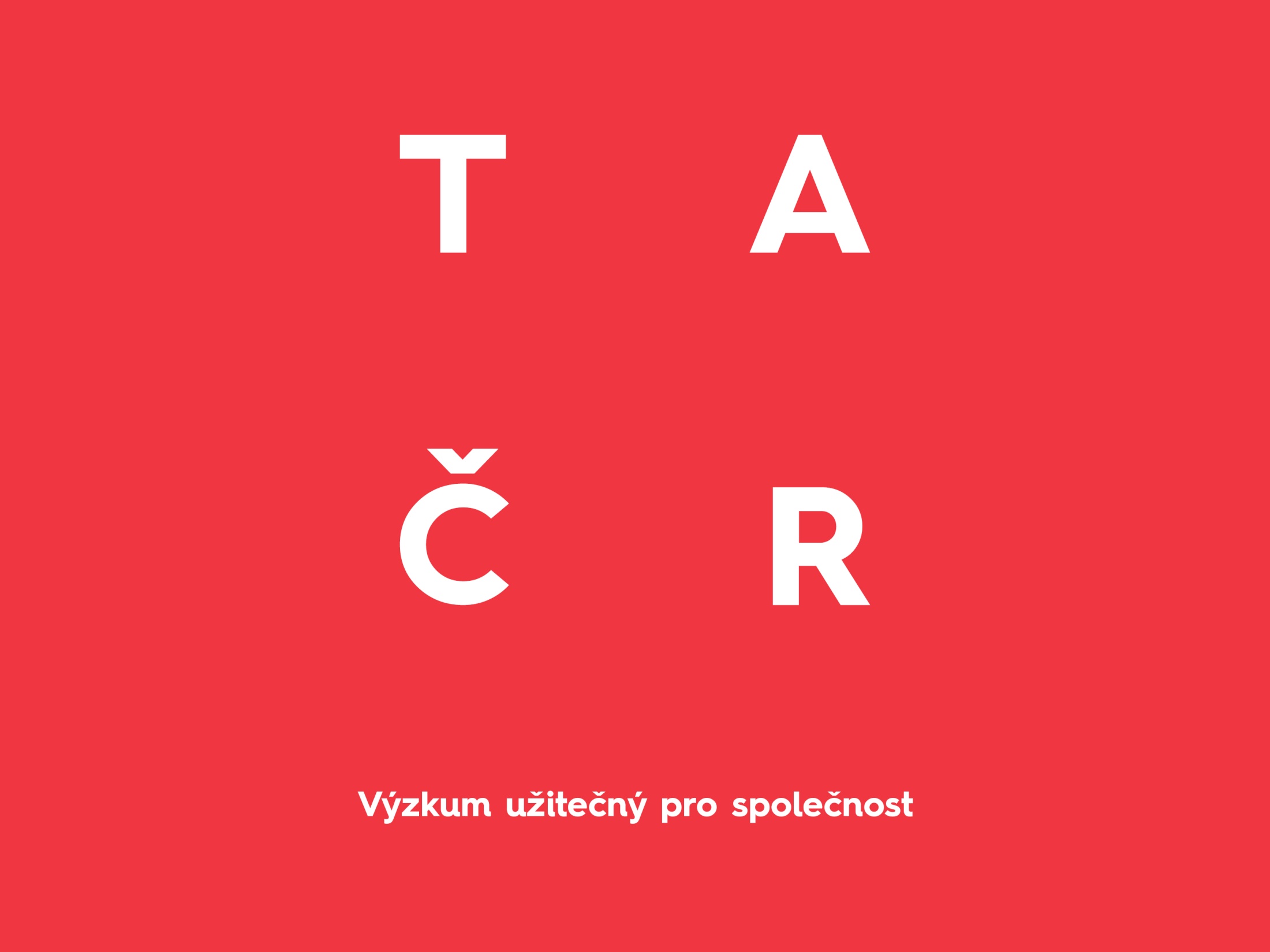 1
Aktuální informace z Technologické agentury ČR
Miroslav Janeček
Člen předsednictva TA ČR
Seminář, Olomouc
11. května 2016
Programy TA ČR
ALFA – podpora VaV zejména v oblasti progresivních technologií, materiálů a systémů, energetických zdrojů a ochrany a tvorby ŽP a dále v oblasti udržitelného rozvoje dopravy,
BETA –  program veřejných zakázek VaVaI pro potřeby státní správy,
OMEGA – program je zaměřen na podporu projektů, jejichž výsledky mají vysoký potenciál pro uplatnění v řadě oblastí celospolečenského života obyvatel ČR,
Centra kompetence – program zaměřený na podporu vzniku a činnosti center VaVaI v progresivních oborech s vysokým aplikačním a inovativním potenciálem a perspektivou pro značný přínos k růstu konkurenceschopnosti ČR,
EPSILON – podpora projektů, jejichž výsledky mají vysoký potenciál pro rychlé uplatnění v nových produktech, výrobních postupech a službách,
GAMA – podpora ověření výsledků VaV z hlediska jejich praktického uplatnění a na přípravu jejich následného komerčního využití,
DELTA – program podpory spolupráce v VaV prostřednictvím společných projektů technologických a inovačních agentur
Rozpočet TA ČR(Střednědobý výhled – návrh TA ČR)
* Návrh programu
[Speaker Notes: Zatím je ovšem návrh rozpočtu na VaV v mezirezortním připomínkovém řízení  se zásadní připomínkou MF k jeho výši (a doporučením nulového nárůstu)]
Programy TA ČR - tvorba
doposud TA ČR vytvořila a realizuje 7 programů a připravuje dalších 5
máme unikátní a těžko přenositelné zkušenosti s tvorbou 12 programů podpory VaVaI
nové programy:
BETA 2 – schváleno vládou
ZÉTA – schváleno vládou
ÉTA (navazuje na program OMEGA) – v RVVI
THÉTA (VaV pro energetiku)
Národní/strategická centra
Programy TA ČR – rok 2016
BETA2 – průběžné podávání výzkum. potřeb
GAMA 3 - podávání projektů ukončeno (soutěžní lhůta 29. 1. - 16. 3.), vyhlášení výsledků lze očekávat do konce června
EPSILON 2 - vyhlášení 15. 3., soutěžní lhůta do 27. 4., vyhlášení výsledků do 1. 11. 2016
DELTA – veřejná soutěž pro spolupráci s Korejskou republikou by měla být vyhlášena v průběhu 2. Q, výsledky by měly být nejpozději do konce října.
Program BETA 2
Navazuje na program BETA, zavádí jednodušší postupy. Je zaměřen na podporu aplikovaného výzkumu a inovací pro potřeby uvedených orgánů státní správy:

Doba trvání: 2017 až 2021
Veřejné soutěže: 2016 až 2020
Předpokládaný rozpočet celkem: 1,6 mld. Kč
Příjemci podpory: podniky, výzkumné organizace
Maximální míra podpory projektu: 100 % celkových
uznaných nákladů
[Speaker Notes: Jedním z hlavních kroků ke zlepšení procesů u programu BETA je zavedení informačního systému, který umožní zadavatelům výzkumných potřeb (rezortů) sledovat průběžně stav jednotlivých VP i celkový stav jejich požadavků.]
Program ZÉTA
Program je zaměřen na podporu spolupráce akademické sféry a podniků prostřednictvím zapojení posluchačů vysokých škol  a mladých výzkumných pracovníků ve věku do 35 let (se započtením rodičovské dovolené apod.).

Doba trvání 2017 až 2025
Veřejné soutěže 2016 až 2021
Předpokládaný rozpočet celkem 847,2 mil. Kč
       Z toho výdaje státního rozpočtu 720 mil. Kč
Délka projektů 1 až 2 roky
Příjemci podpory výzkumné organizace, podniky
Maximální míra podpory projektu 85 % celkových uznaných nákladů
Projekty TA ČR s tématikou působnosti MMR
9
Interní projekty TA ČR
3 projekty z OP LZZ, projekt INKA
Co projekty přinesly – konkrétní příklady
Strategické mapy v oblasti VaV, metodika hodnocení účelové podpory, využití metod analýzy textů, podpora exportu výsledků VaV, metodika posuzování interních firemních projektů VaV.
Metodiku mapování inovačních kapacit v ČR

Výsledky již jsou postupně zveřejňovány na webu TA ČR: https://www.tacr.cz/index.php/cz/o-ta-cr/interni-projekty-tacr.html
Děkuji za pozornost!
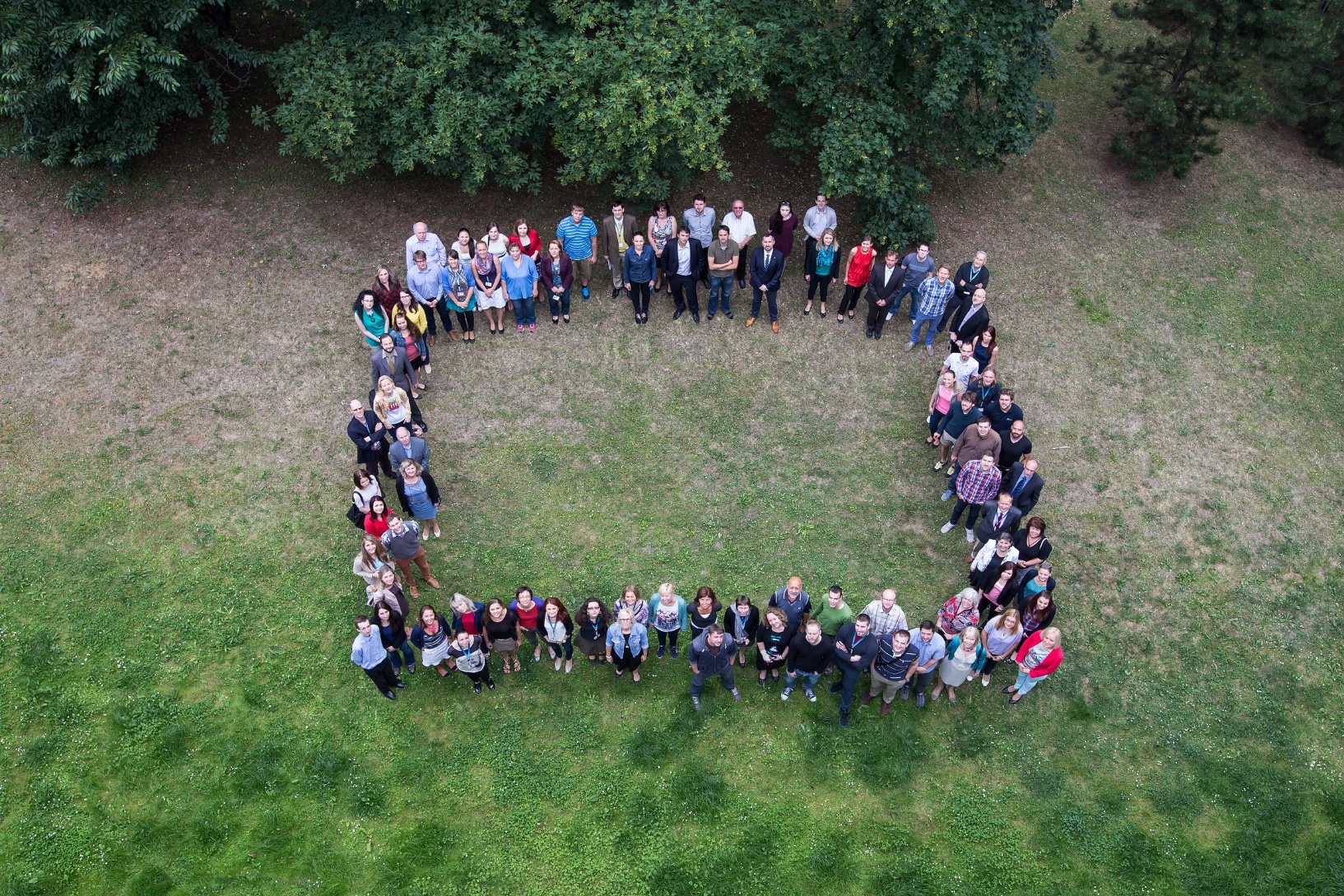 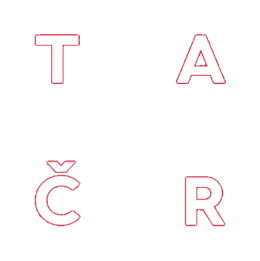 Web: www.tacr.cz
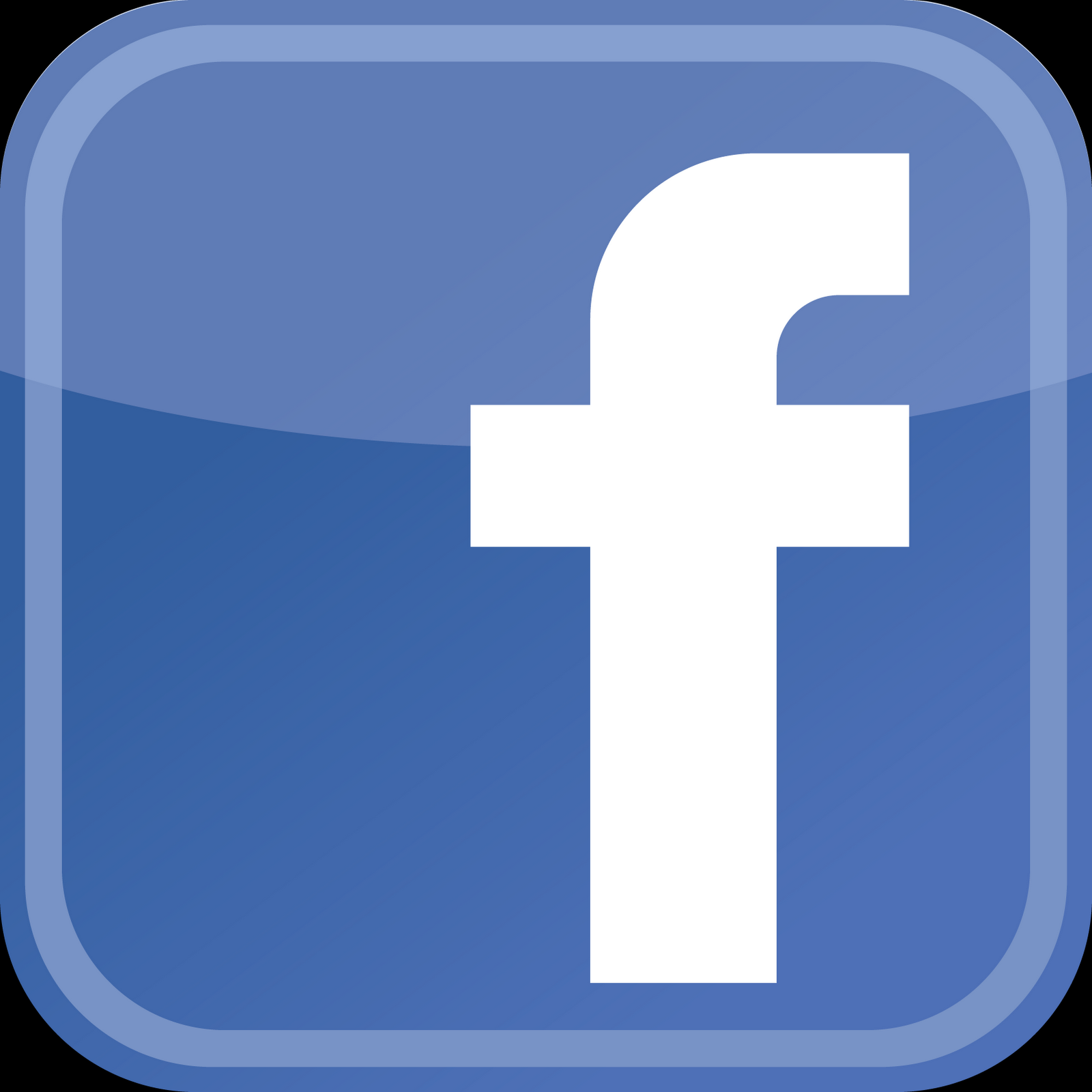 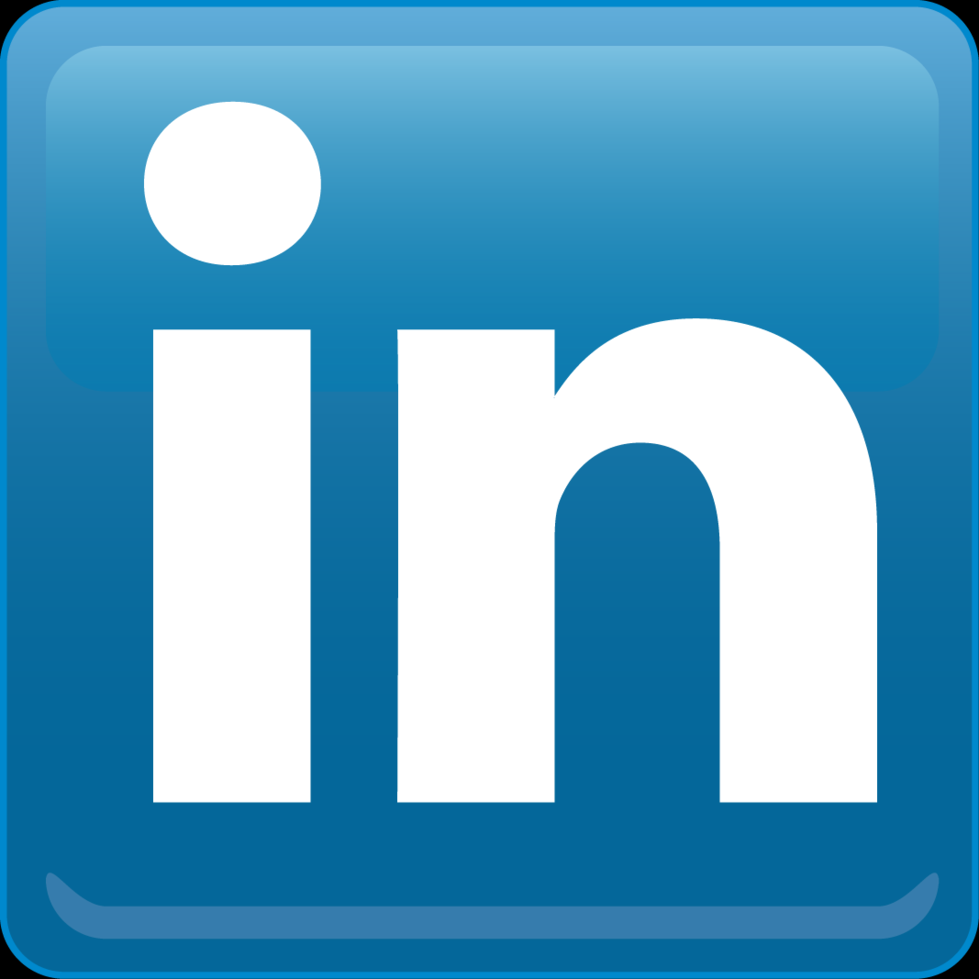 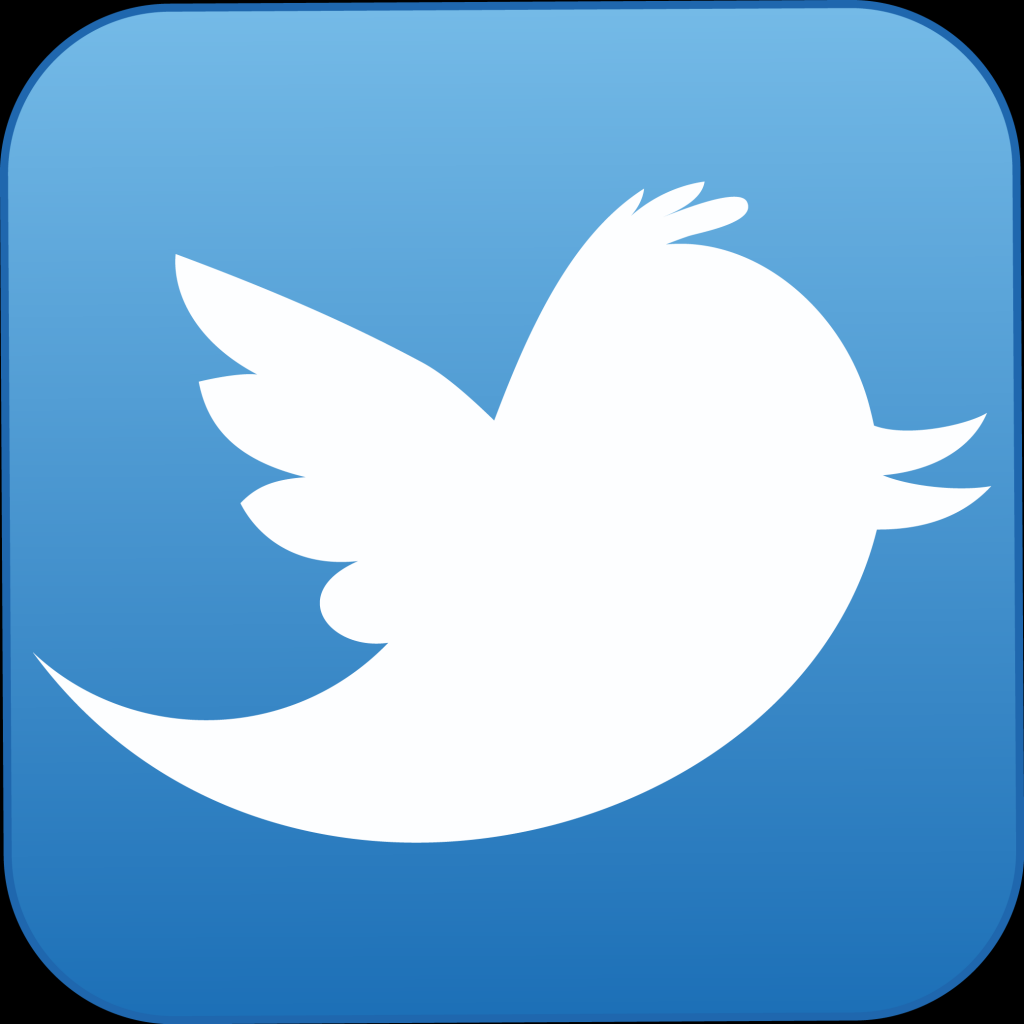 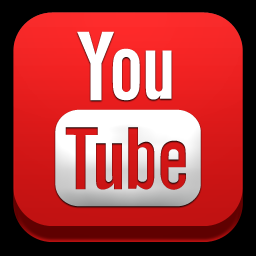